ПРАВИЛА ЗАДЕЛКИ СЕМЯН В ПОЧВУ
Выполнил учитель МОУ СОШ № 5 
г. Ржева Тверской области
Царькова Г.А.
Повторение
Условия прорастания семян:
Тепло
Влага
Воздух
Всхожесть
Определение всхожести семян:
Если из 100 семян взошло от 60 до 100 семян, то всхожесть семян нормальная.
Если взошло меньше 60 семян, то такие семена не пригодны для посева.
Словарная работа
Семена всхожие
Семена невсхожие
Семена качественные
Глубина заделки семян
Условия получения высокого урожая
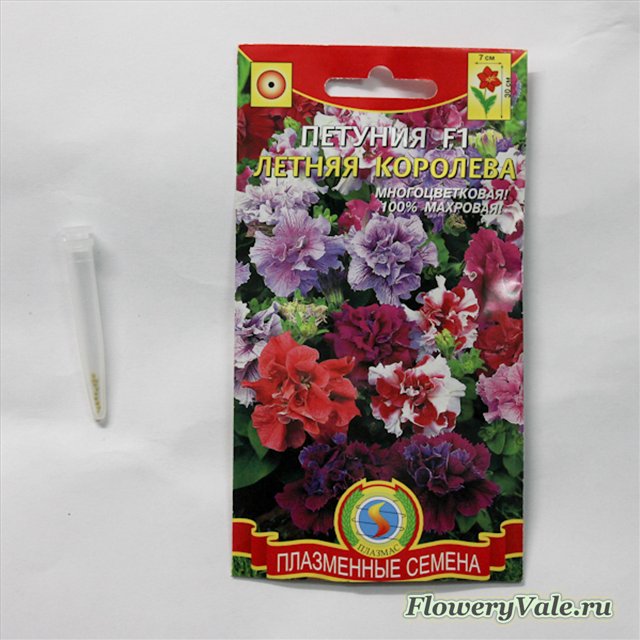 Качественные семена



Соблюдение правил 
заделки семян в почву
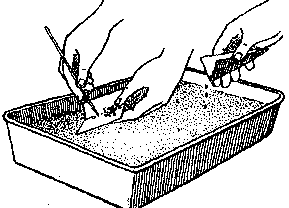 Зависит ли глубина заделки семян от их размеров?
Какие семена надо сажать неглубоко? Крупные, средние, мелкие?
Какие семена надо сажать глубоко? Крупные, средние, мелкие?
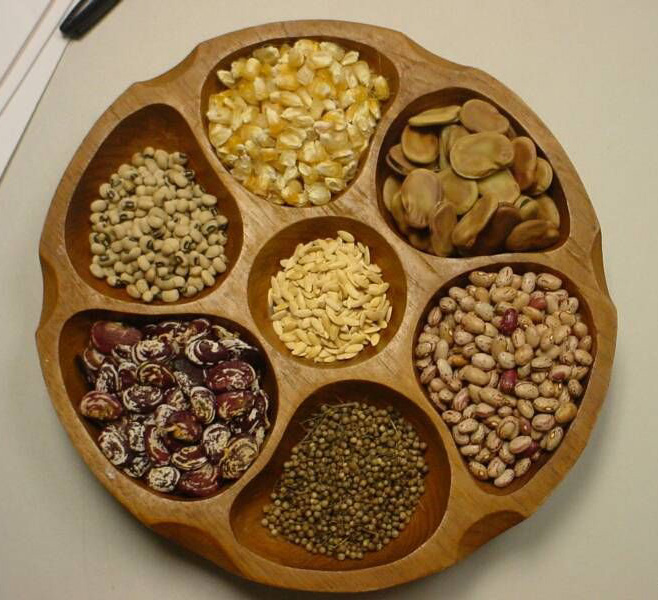 Глубина заделки семян зависит от их размеров
Крупные семена заделывают в почву глубже, чем мелкие, т.к. в них больше запас питательных веществ
Глубина заделки семян зависит от их размеров
Мелкие семена заделывают не так глубоко, т.к. в них меньше запас питательных веществ
Глубина заделки семян зависит от  свойств почвы
Вспомните свойства песчаных почв
Вспомните свойства глиняных почв
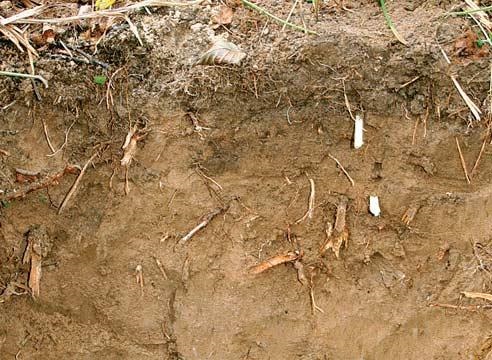 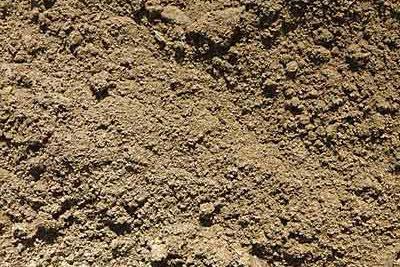 Глубина заделки семян зависит от  свойств почвы
В песчаные почвы семена заделывают глубже. В верхних слоях этих почв влаги меньше, чем в более глубоких. Эти почвы рыхлые и воздух в них проникает глубоко.
Глубина заделки семян зависит от  свойств почвы
Глинистые почвы более плотные. Воздух в них не может проникать  глубоко, а влага долго держится в верхних слоях. Поэтому семена в этих почвах глубоко не заделывают.
Закрепление
Как влияет на прорастание семян глубина их заделки?
Как заделывают в почву крупные и мелкие семена?
Как связана с особенностями почвы глубина заделки семян?